Warrandyte Park
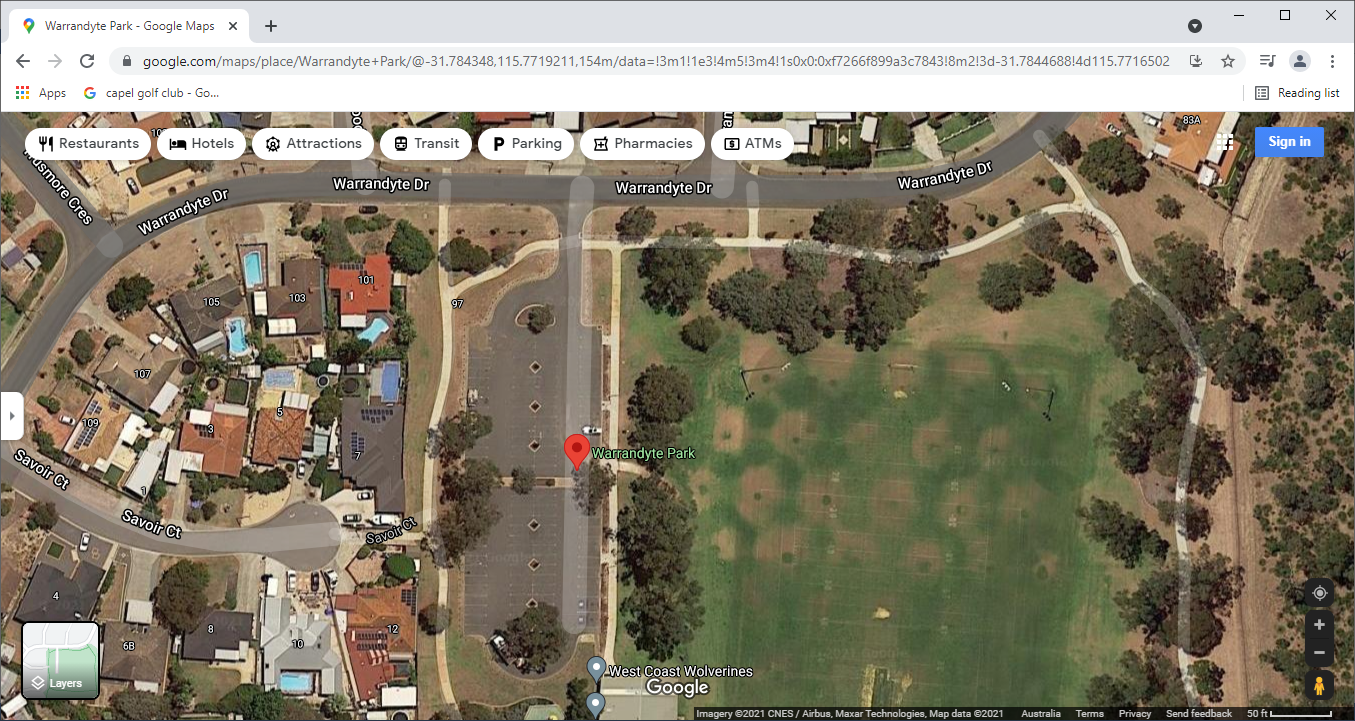 Clubroom
Operation arra
Container Set up
Warrandyte drive
Operation area